ご提案書
安全に配慮したPP製キャップ


　
　既存「色えんぴつ6pcsシャープナー付き」が
　樹脂部分の素材替えでリニューアル。

　ポリスチレンからポリプロピレンへの変更で、
　より割れにくくなりました。

　使いやすいシャープナーが付いた色えんぴつセット。

　
　名入れスペース：10×40mm
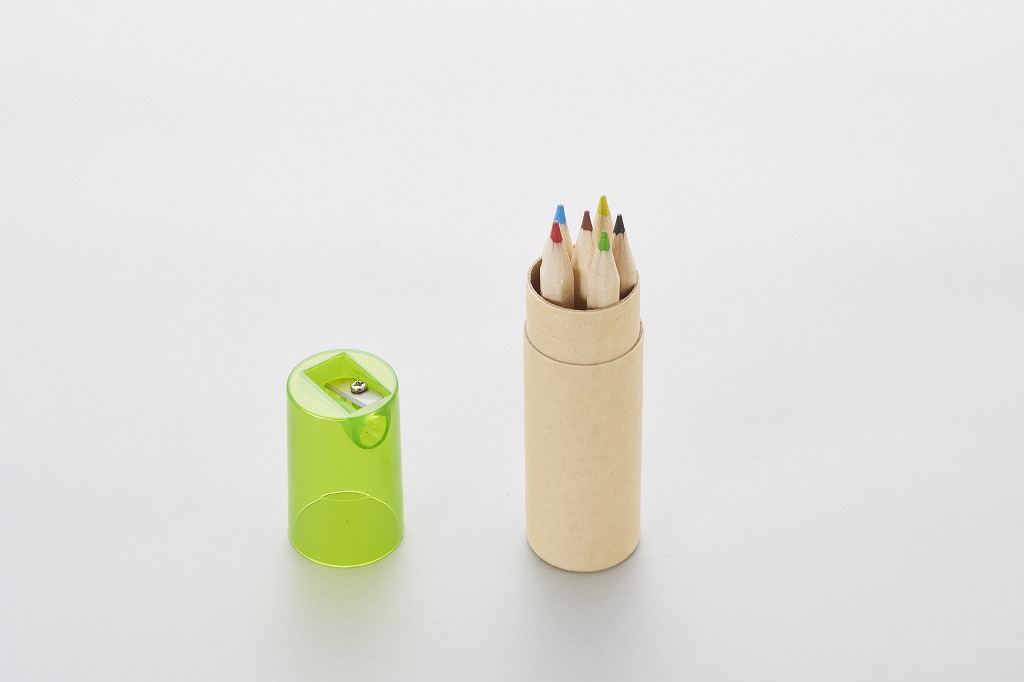 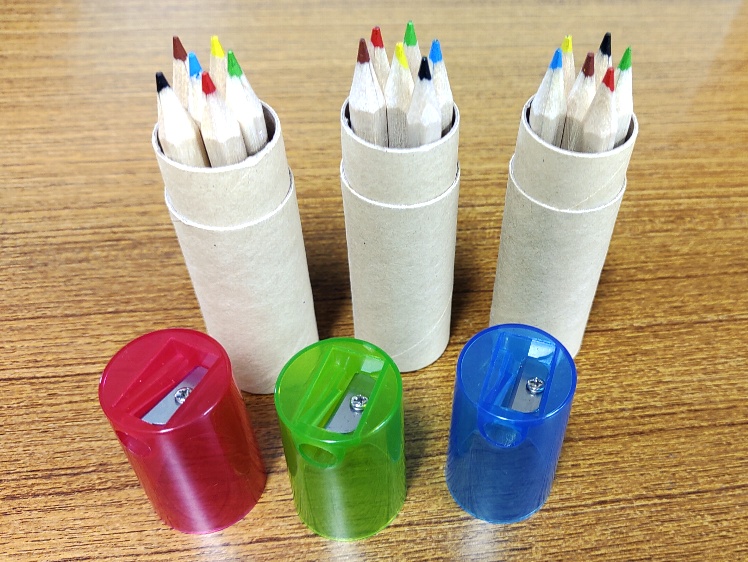 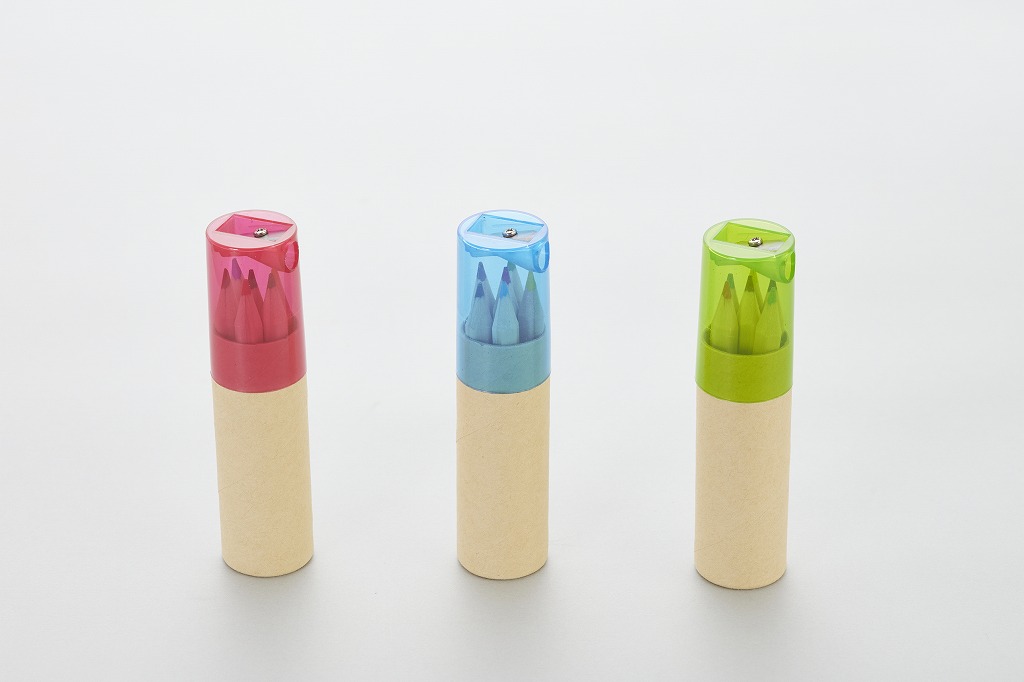 品名：色えんぴつ６ｐｃｓ（シャープナー付き）
品番：SC-2407
上代： \１００（税別）
サイズ：約Φ25ｘ113mm
包装：ポリ袋入れ
材質： ＰＰ、クラフト紙、スチール、木材
入数：４５０個/ケース
生産国：中国